Scripture Reading: 

Romans 8:35-39
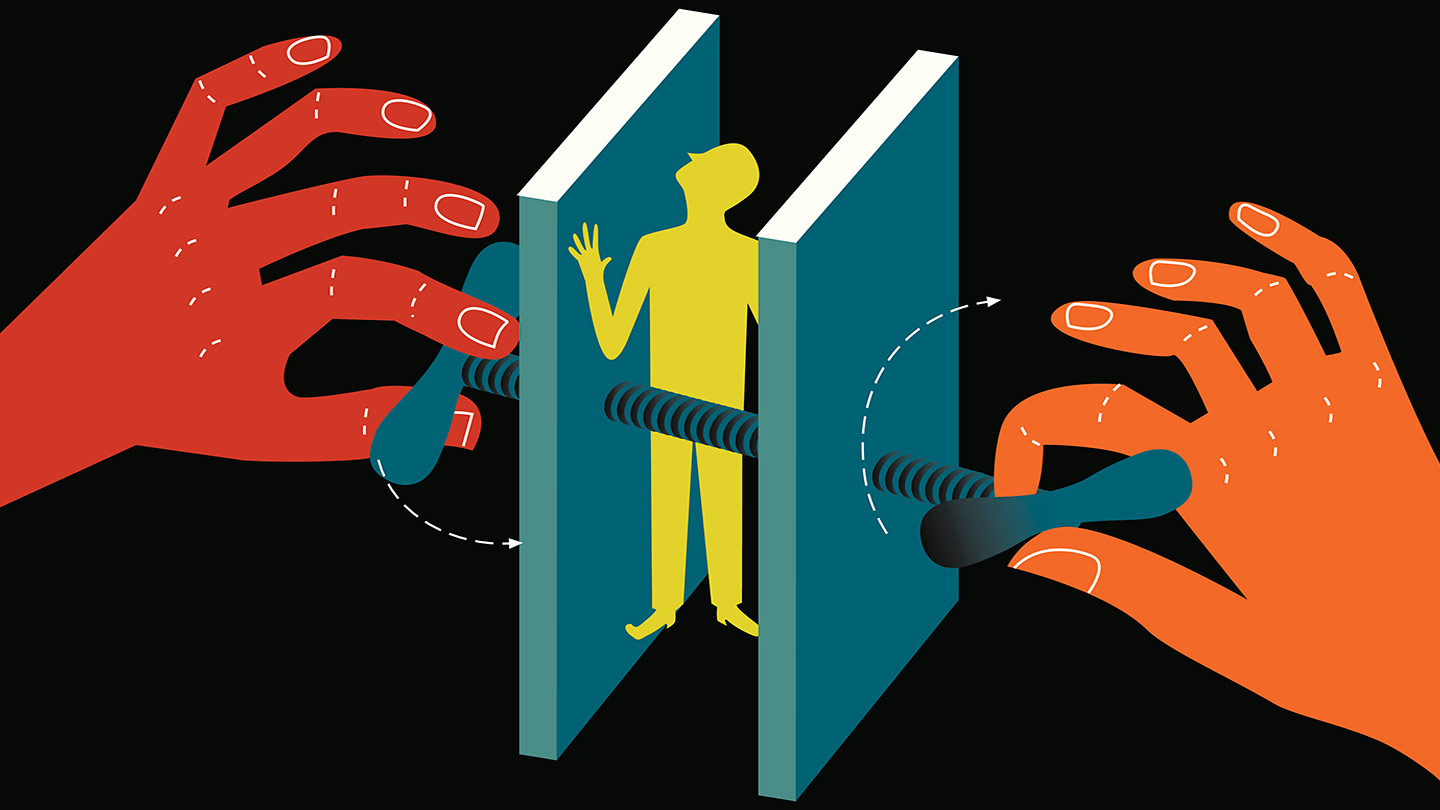 Worry  
Anxiety
&
Recognize the Hand of the Devil
Reprimand Ourselves 
Realize our Need for Discipline
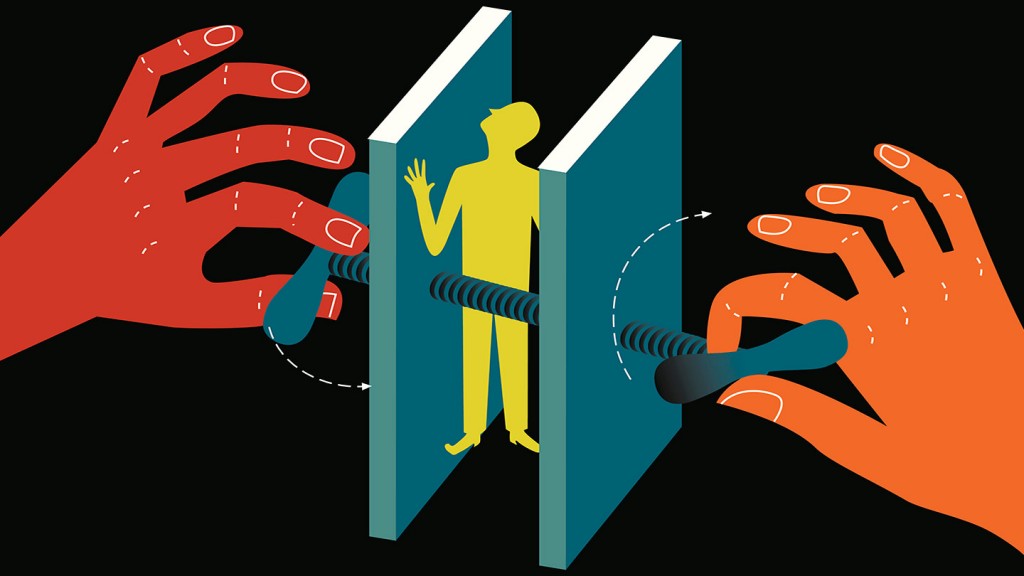 2 Timothy 2:4
No soldier in active service entangles himself in the affairs of everyday life, so that he may please the one who enlisted him as a soldier.
Recognize the Hand of the Devil
Reprimand Ourselves 
Realize our Need for Discipline
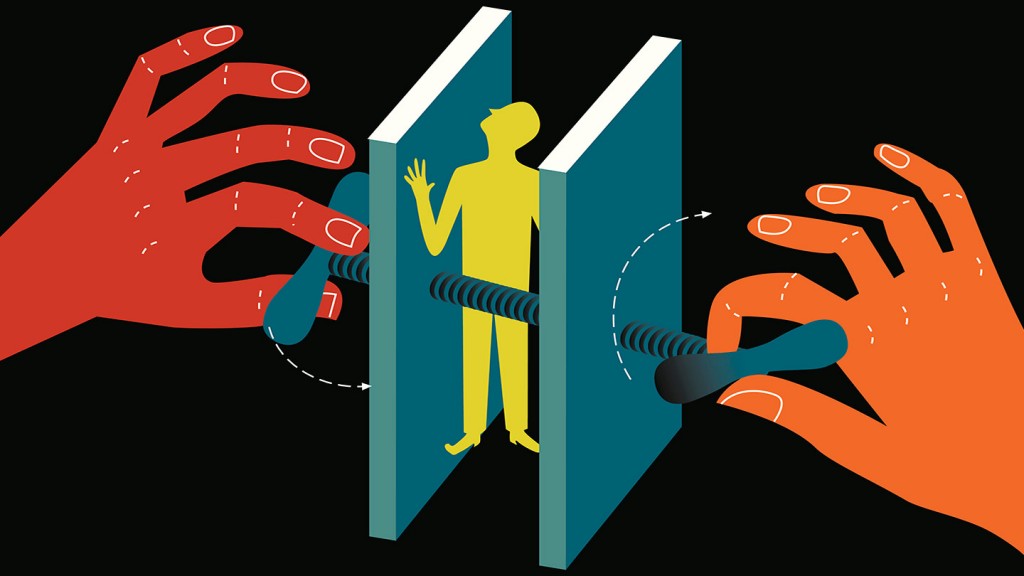 1 Corinthians 9:27
but I discipline my body and make it my slave, so that, after I have preached to others, I myself will not be disqualified.
Recognize the Hand of the Devil
Reprimand Ourselves 
Realize our Need for Discipline
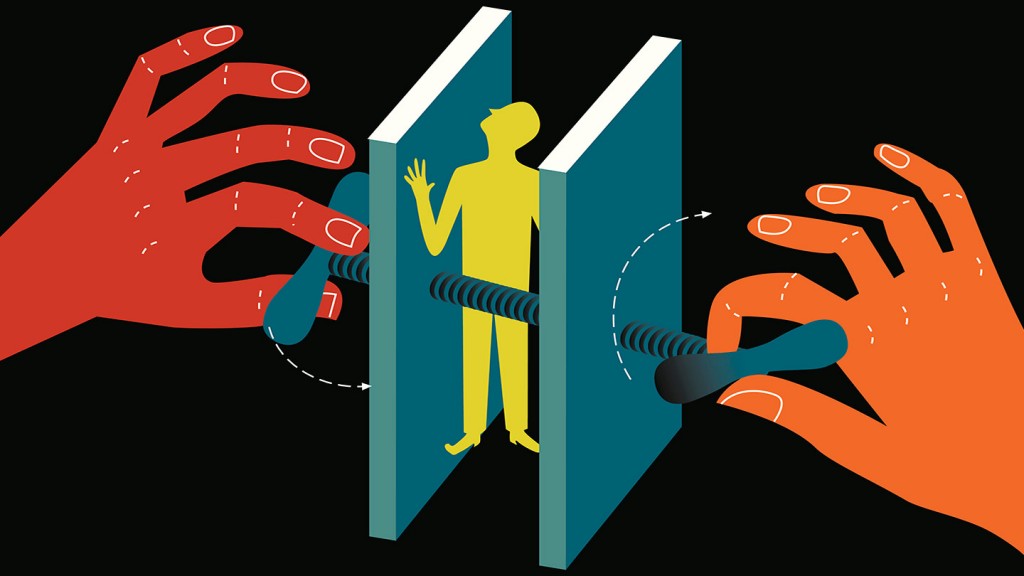 Ephesians 2:1-2
And you were dead in your trespasses and sins, in which you formerly walked according to the course of this world, according to the prince of the power of the air, of the spirit that is now working in the sons of disobedience.
Recognize the Hand of the Devil
Reprimand Ourselves 
Realize our Need for Discipline
2 Examples: Paul & Martha
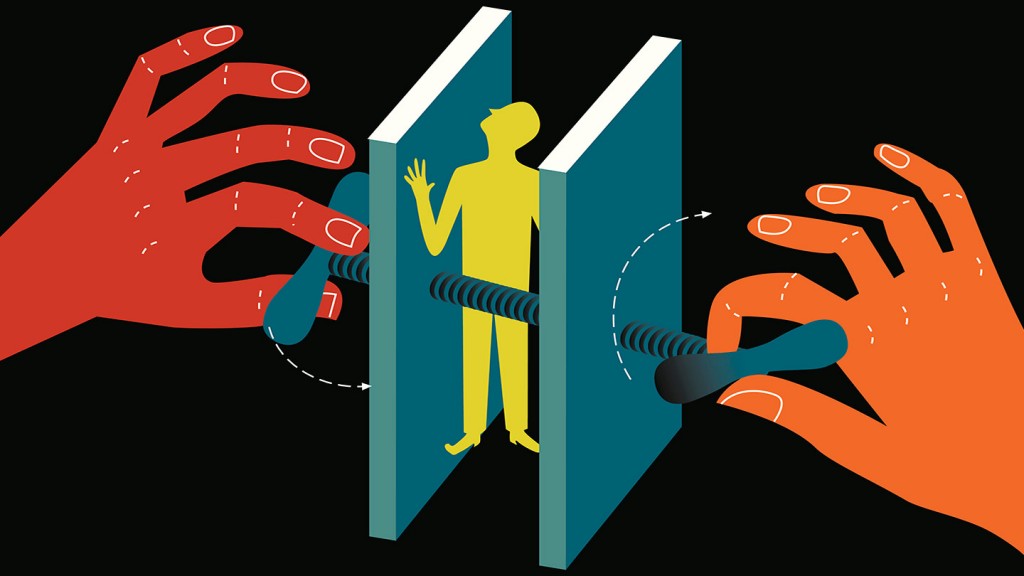 2 Timothy 1:12
For this reason I also suffer these things, but I am not ashamed; for I know whom I have believed and I am convinced that He is able to guard what I have entrusted to Him until that day.
Recognize the Hand of the Devil
Reprimand Ourselves 
Realize our Need for Discipline
2 Examples: Paul & Martha
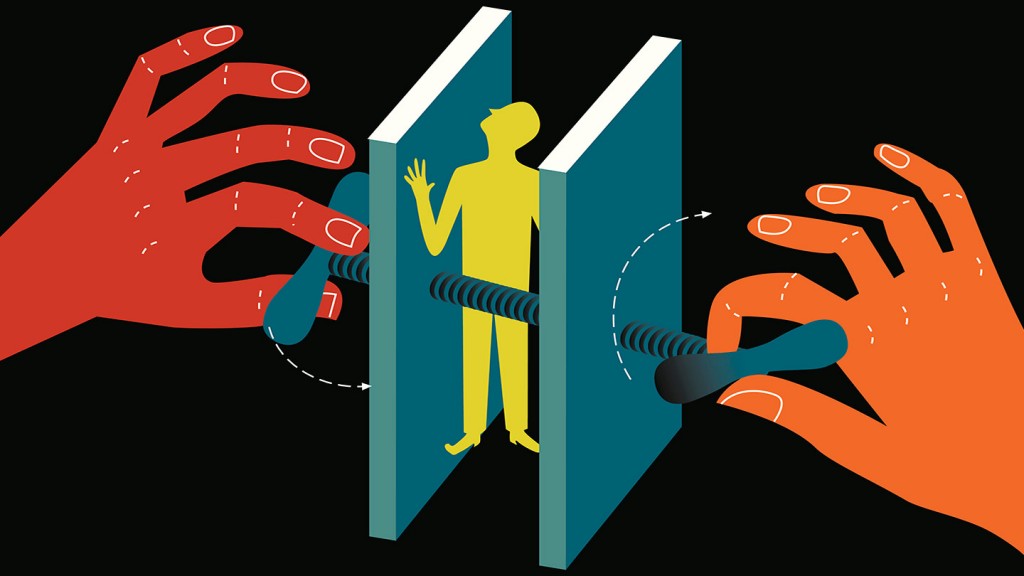 Luke 10:38-42
Now as they were traveling along, He entered a village; and a woman named Martha welcomed Him into her home. She had a sister called Mary, who was seated at the Lord’s feet, listening to His word. But Martha was distracted with all her preparations; and she came up to Him and said, …
Recognize the Hand of the Devil
Reprimand Ourselves 
Realize our Need for Discipline
2 Examples: Paul & Martha
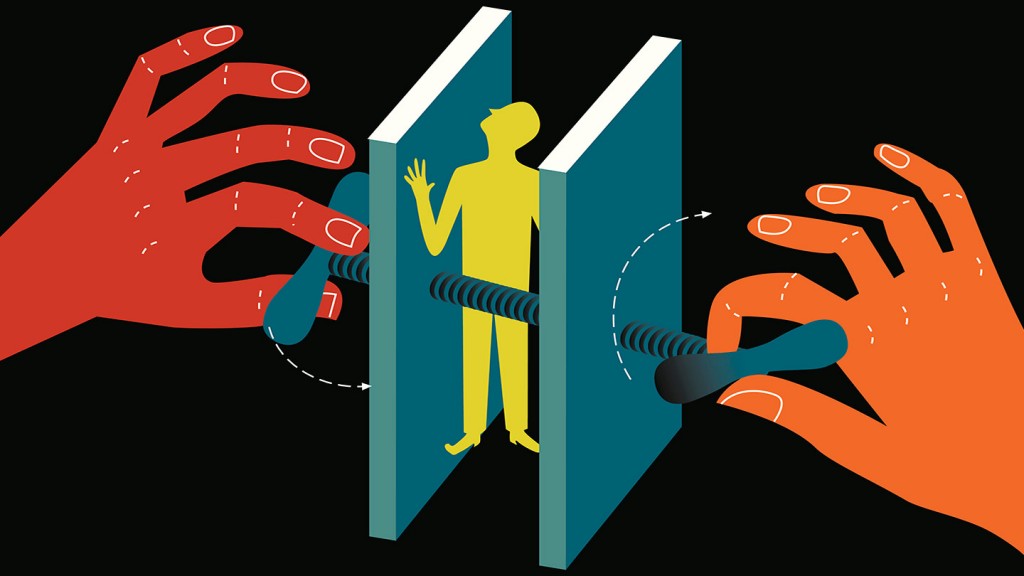 Luke 10:38-42
“Lord, do You not care that my sister has left me to do all the serving alone? Then tell her to help me.” But the Lord answered and said to her, “Martha, Martha, you are worried and bothered about so many things; but only one thing is necessary, for Mary has chosen the good part, which shall not be taken away from her.”
Recognize the Hand of the Devil
Reprimand Ourselves 
Realize our Need for Discipline
2 Examples: Paul & Martha
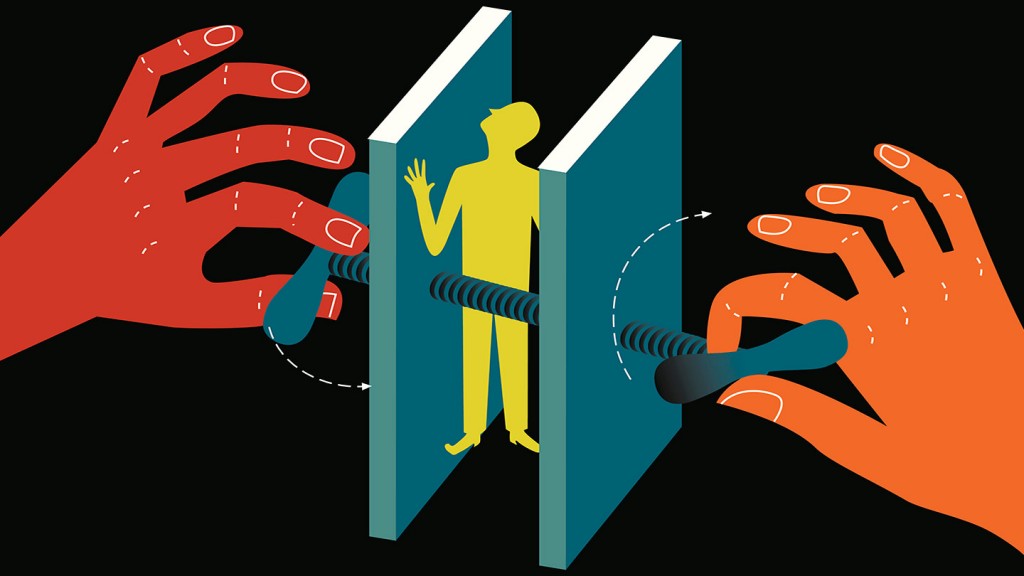 Philippians 4:6-7
Be anxious for nothing, but in everything by prayer and supplication with thanksgiving let your requests be made known to God. And the peace of God, which surpasses all comprehension, will guard your hearts and your minds in Christ Jesus.
Recognize the Hand of the Devil
Reprimand Ourselves 
Realize our Need for Discipline
2 Examples: Paul & Martha
Fear of the Future
is a complete waste of time
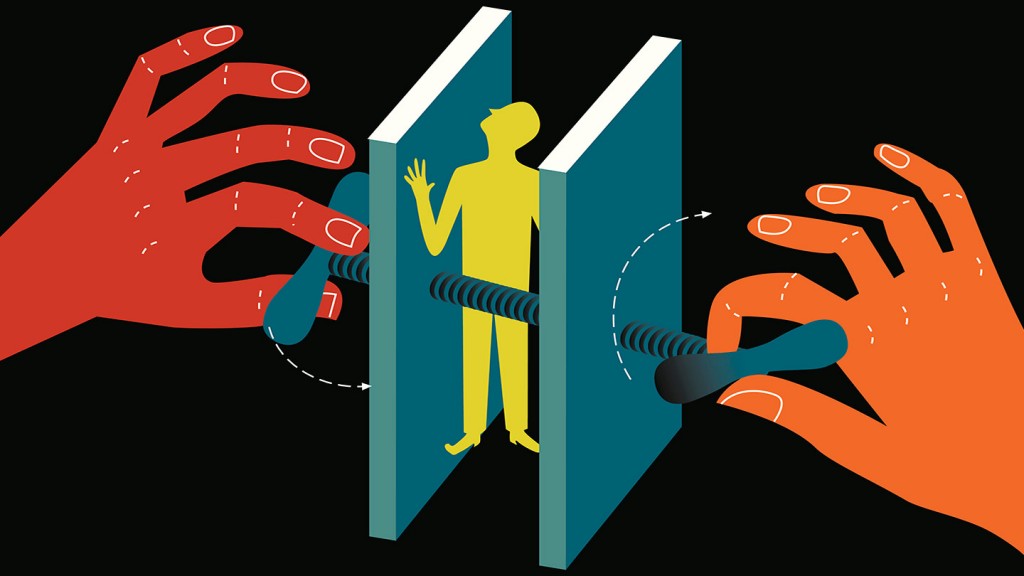 Proverbs 22:13
The sluggard says, “There is a lion outside;
I will be killed in the streets!”
Recognize the Hand of the Devil
Reprimand Ourselves 
Realize our Need for Discipline
2 Examples: Paul & Martha
Fear of the Future
is a complete waste of time
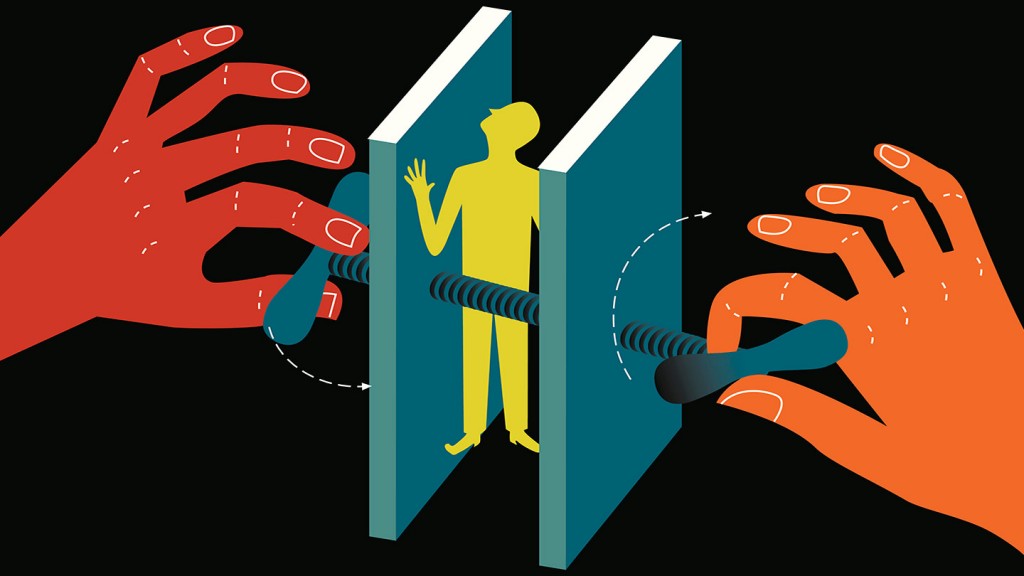 Matthew 6:27
And who of you by being worried can add a single hour to his life?
Recognize the Hand of the Devil
Reprimand Ourselves 
Realize our Need for Discipline
2 Examples: Paul & Martha
Fear of the Future
is a complete waste of time
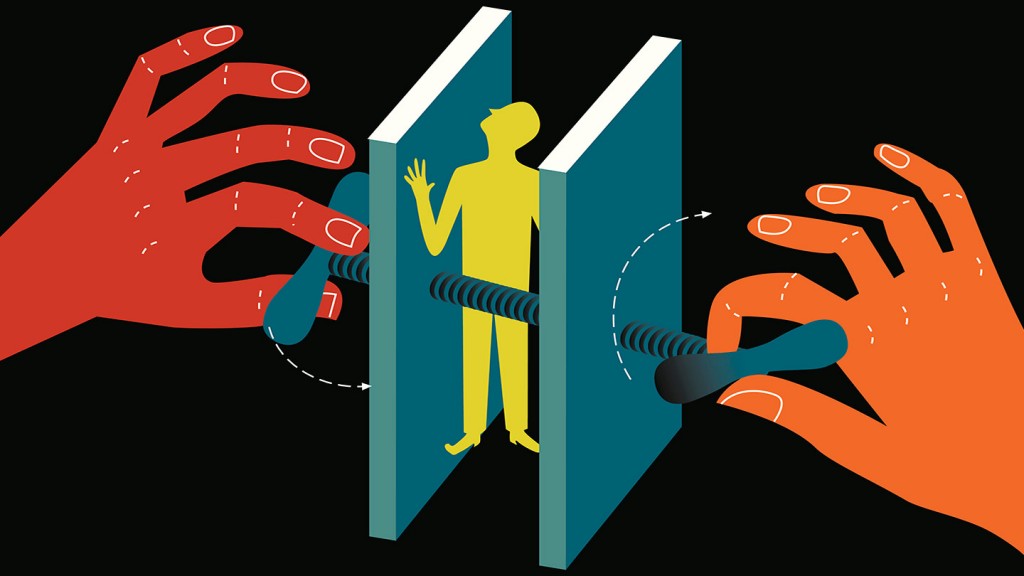 Matthew 6:34
So do not worry about tomorrow; for tomorrow will care for itself. Each day has enough trouble of its own.
Recognize the Hand of the Devil
Reprimand Ourselves 
Realize our Need for Discipline
2 Examples: Paul & Martha
Fear of the Future
is a complete waste of time
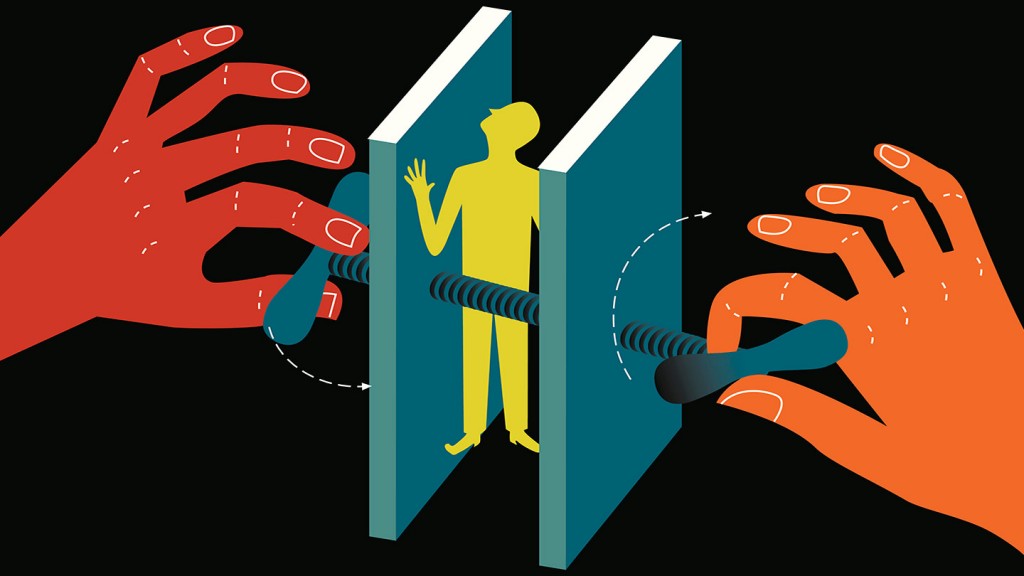 Matthew 6:32
For the Gentiles eagerly seek all these things; for your heavenly Father knows that you need all these things.
Recognize the Hand of the Devil
Reprimand Ourselves 
Realize our Need for Discipline
2 Examples: Paul & Martha
Fear of the Future
is a complete waste of time
engenders a spirit of cowardice, slavery, death
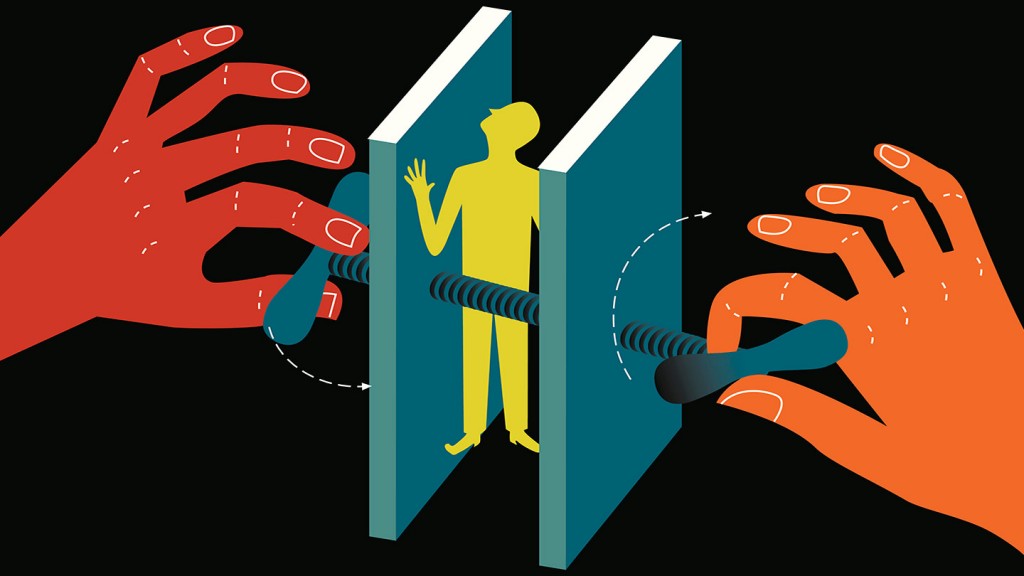 Romans 8:2
For the law of the Spirit of life in Christ Jesus has set you free from the law of sin and of death.
Recognize the Hand of the Devil
Reprimand Ourselves 
Realize our Need for Discipline
2 Examples: Paul & Martha
Fear of the Future
is a complete waste of time
engenders a spirit of cowardice, slavery, death
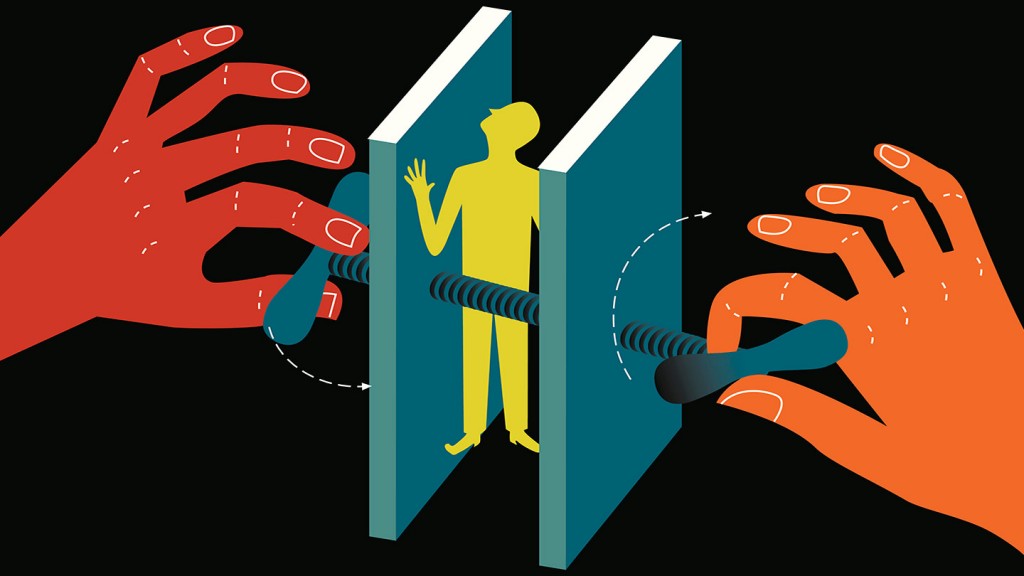 Romans 8:9
However, you are not in the flesh but in the Spirit, if indeed the Spirit of God dwells in you. But if anyone does not have the Spirit of Christ, he does not belong to Him.
Recognize the Hand of the Devil
Reprimand Ourselves 
Realize our Need for Discipline
2 Examples: Paul & Martha
Fear of the Future
is a complete waste of time
engenders a spirit of cowardice, slavery, death
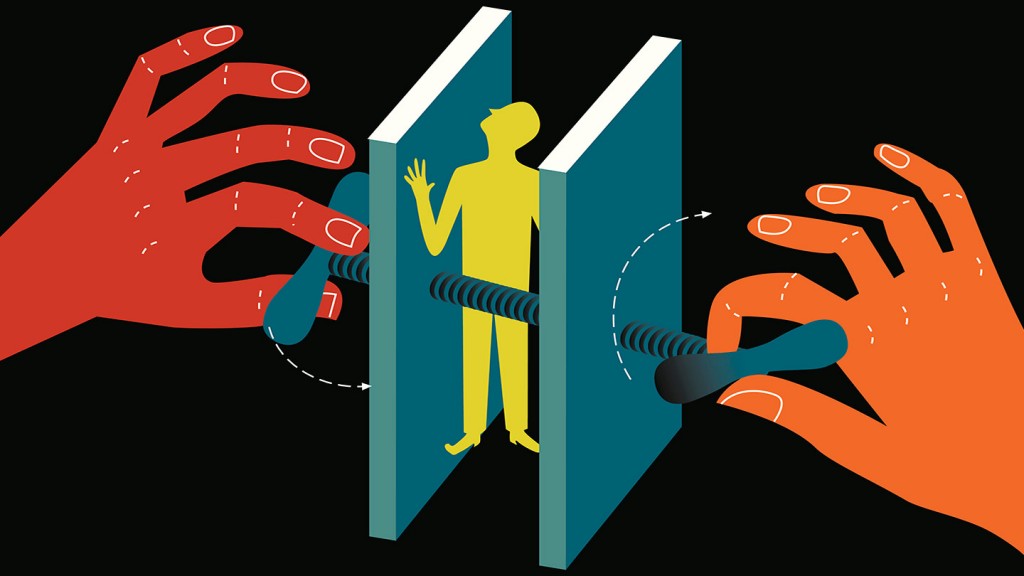 Romans 8:12-15
So then, brethren, we are under obligation, not to the flesh, to live according to the flesh— for if you are living according to the flesh, you must die; but if by the Spirit you are putting to death the deeds of the body, you will live…
Recognize the Hand of the Devil
Reprimand Ourselves 
Realize our Need for Discipline
2 Examples: Paul & Martha
Fear of the Future
is a complete waste of time
engenders a spirit of cowardice, slavery, death
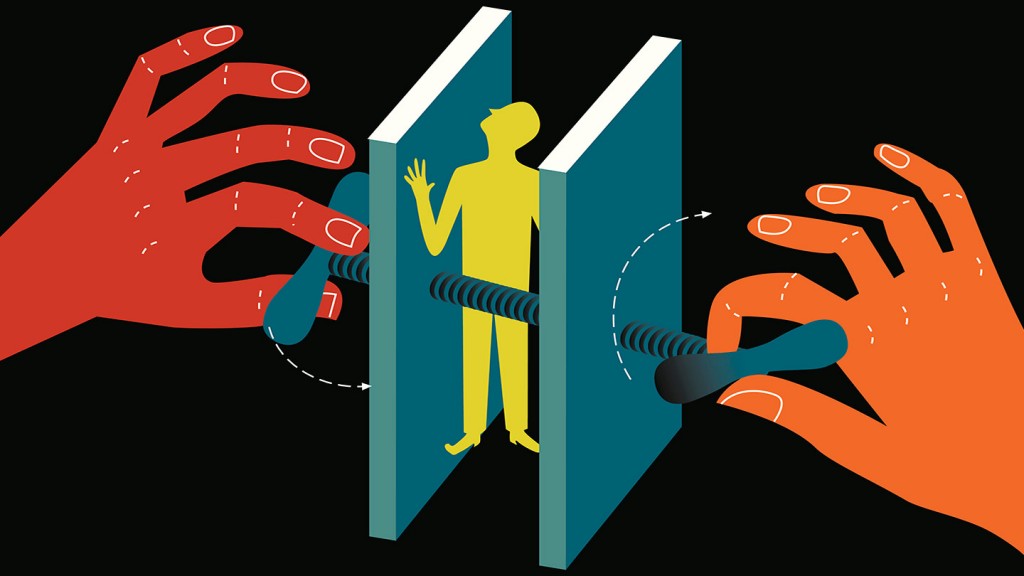 Romans 8:12-15
For all who are being led by the Spirit of God, these are sons of God. For you have not received a spirit of slavery leading to fear again, but you have received a spirit of adoption as sons by which we cry out, “Abba! Father!”
Recognize the Hand of the Devil
Reprimand Ourselves 
Realize our Need for Discipline
2 Examples: Paul & Martha
Fear of the Future
is a complete waste of time
engenders a spirit of cowardice, slavery, death
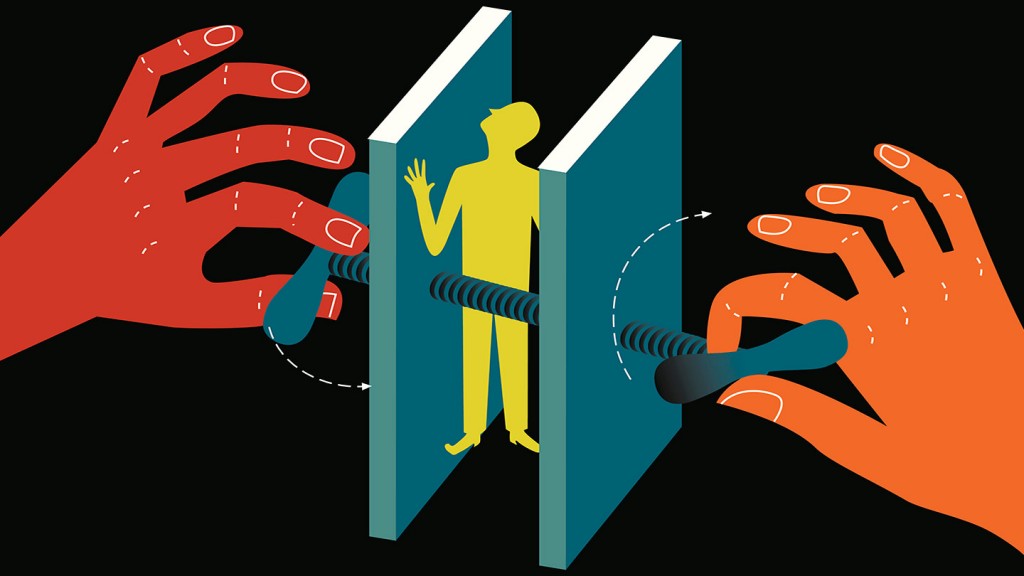 2 Timothy 1:6-7
For this reason I remind you to kindle afresh the gift of God which is in you through the laying on of my hands. For God has not given us a spirit of timidity, but of power and love and discipline.
Recognize the Hand of the Devil
Reprimand Ourselves 
Realize our Need for Discipline
2 Examples: Paul & Martha
Fear of the Future
is a complete waste of time
engenders a spirit of cowardice, slavery, death
amounts to unbelief
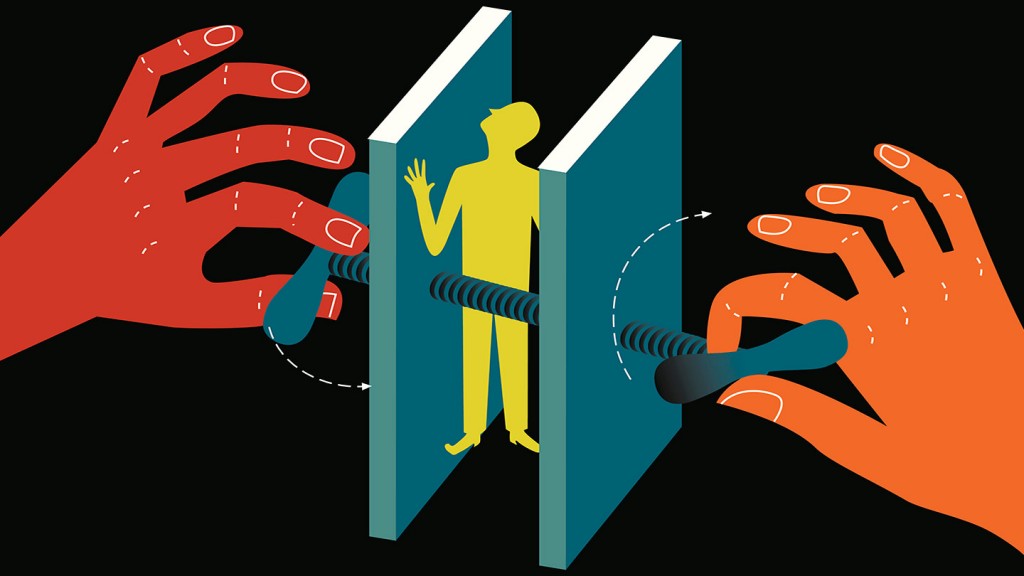 Matthew 5:25-26
For this reason I say to you, do not be worried about your life, as to what you will eat or what you will drink; nor for your body, as to what you will put on. Is not life more than food, and the…
Recognize the Hand of the Devil
Reprimand Ourselves 
Realize our Need for Discipline
2 Examples: Paul & Martha
Fear of the Future
is a complete waste of time
engenders a spirit of cowardice, slavery, death
amounts to unbelief
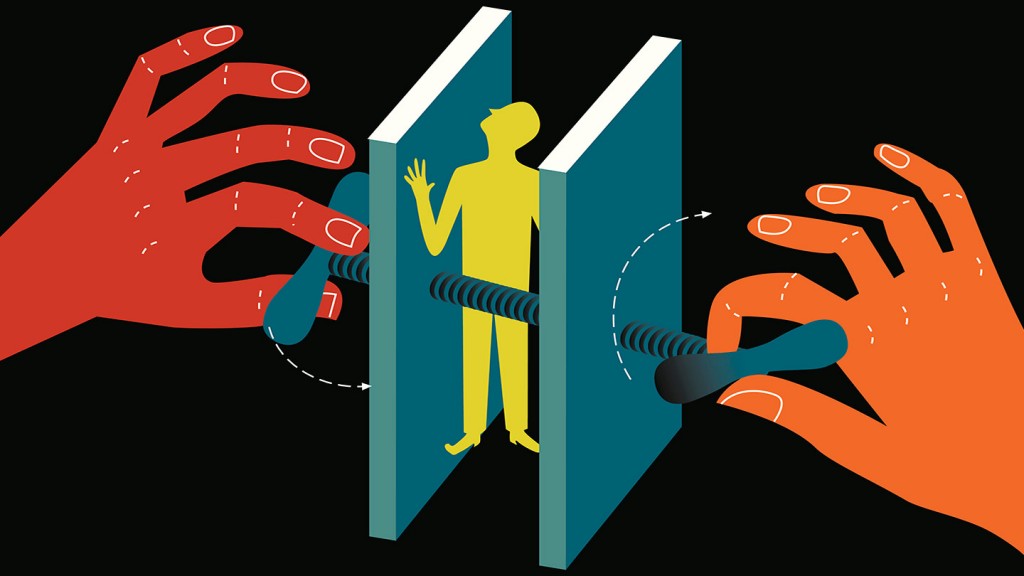 Matthew 5:25-26
body more than clothing? Look at the birds of the air, that they do not sow, nor reap nor gather into barns, and yet your heavenly Father feeds them. Are you not worth much more than they?
Recognize the Hand of the Devil
Reprimand Ourselves 
Realize our Need for Discipline
2 Examples: Paul & Martha
Fear of the Future
is a complete waste of time
engenders a spirit of cowardice, slavery, death
amounts to unbelief
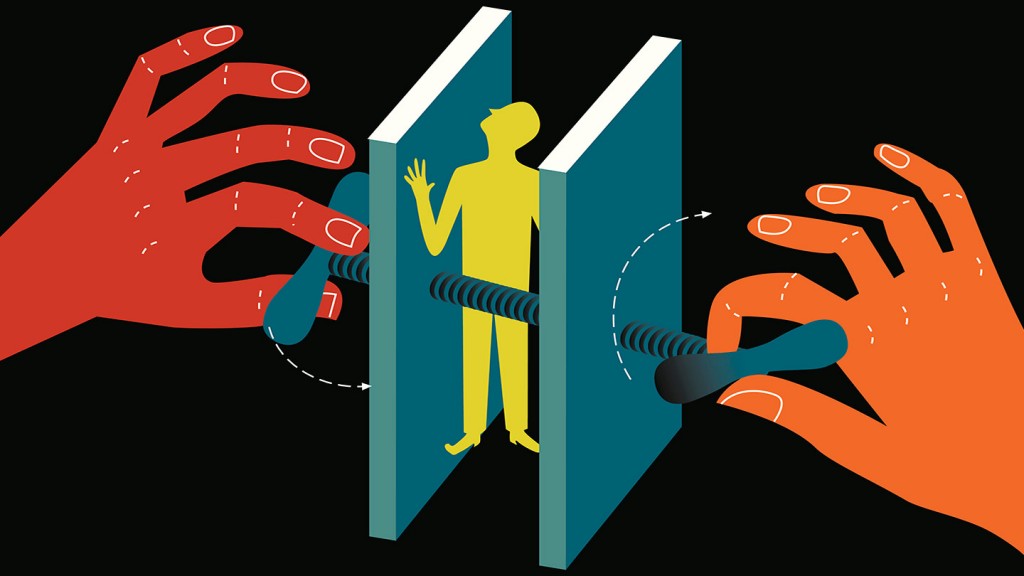 Romans 8:28
And we know that God causes all things to work together for good to those who love God, to those who are called according to His purpose.
Recognize the Hand of the Devil
Reprimand Ourselves 
Realize our Need for Discipline
2 Examples: Paul & Martha
Fear of the Future
is a complete waste of time
engenders a spirit of cowardice, slavery, death
amounts to unbelief
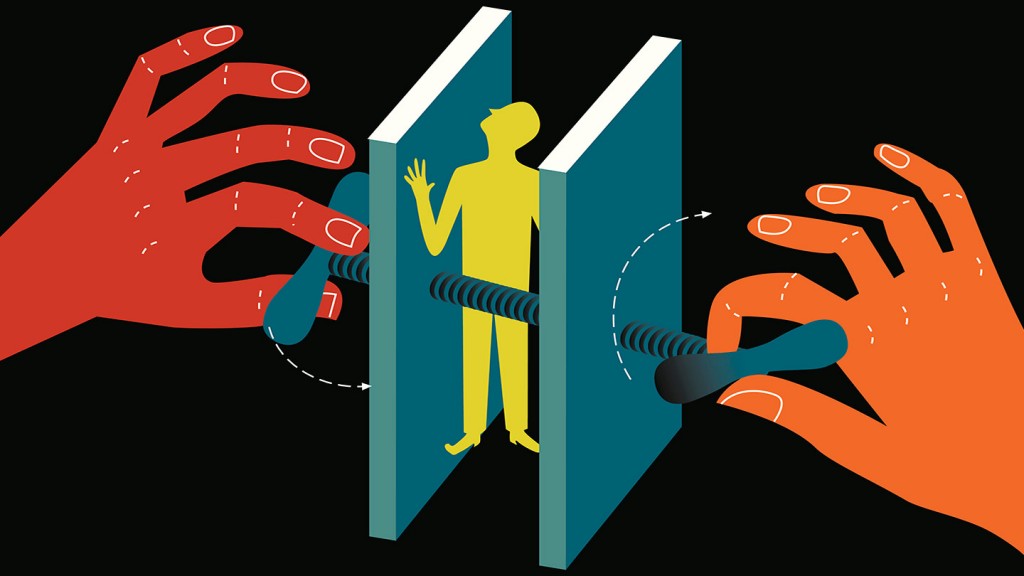 Hebrews 3:12-13
Take care, brethren, that there not be in any one of you an evil, unbelieving heart that falls away from the living God. But encourage one another day after day
Recognize the Hand of the Devil
Reprimand Ourselves 
Realize our Need for Discipline
2 Examples: Paul & Martha
Fear of the Future
is a complete waste of time
engenders a spirit of cowardice, slavery, death
amounts to unbelief
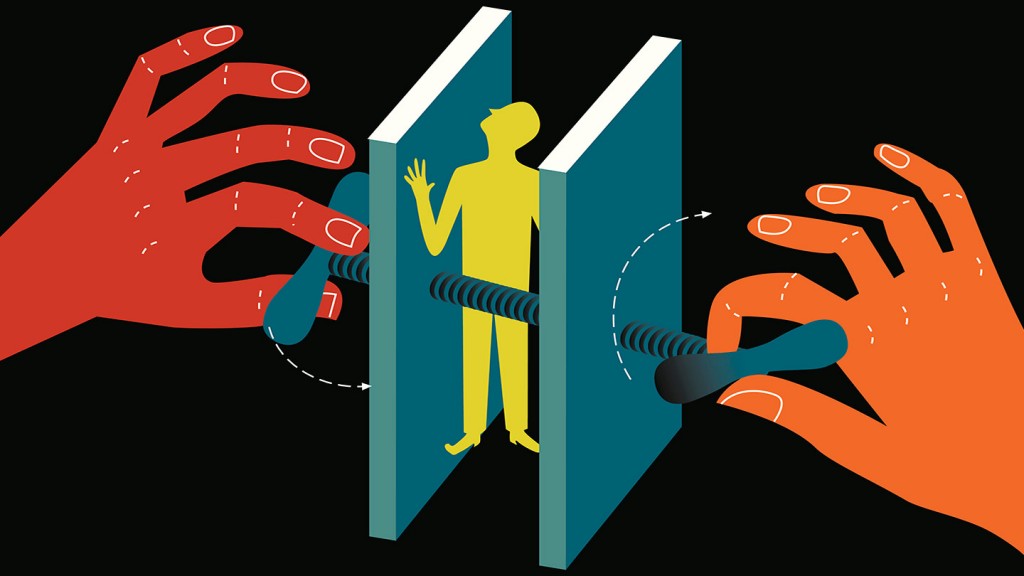 Romans 8:32
He who did not spare His own Son, but delivered Him over for us all, how will He not also with Him freely give us all things?
Recognize the Hand of the Devil
Reprimand Ourselves 
Realize our Need for Discipline
2 Examples: Paul & Martha
Fear of the Future
is a complete waste of time
engenders a spirit of cowardice, slavery, death
amounts to unbelief
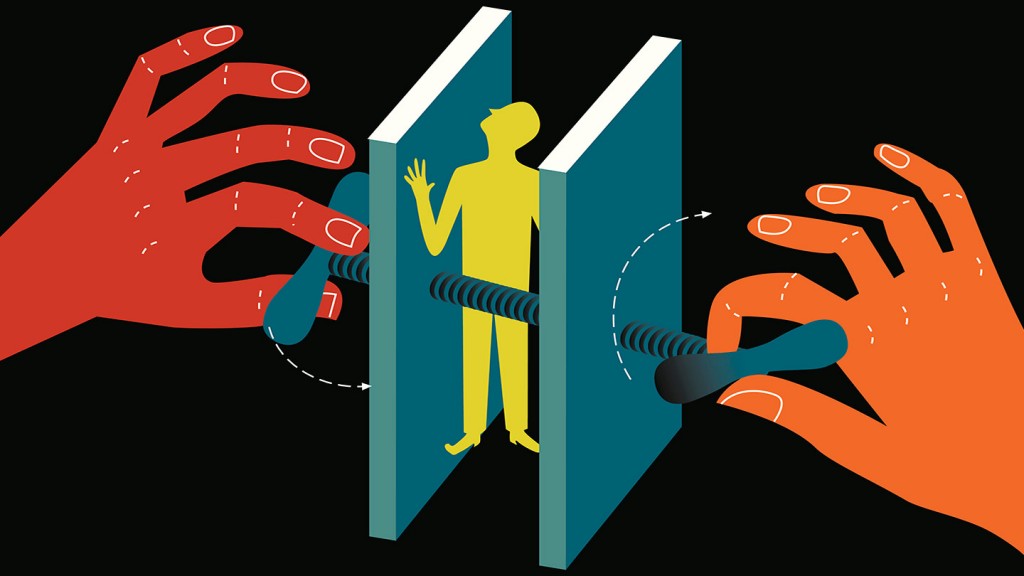 1 John 4:18
There is no fear in love; but perfect love casts out fear, because fear involves punishment, and the one who fears is not perfected in love.
Romans 8:35-39

Who will separate us from the love of Christ? Will tribulation, or distress, or persecution, or famine, or nakedness, or peril, or sword? Just as it is written,

“FOR YOUR SAKE WE ARE BEING PUT TO DEATH ALL DAY LONG;
WE WERE CONSIDERED AS SHEEP TO BE SLAUGHTERED.”

But in all these things we overwhelmingly conquer through Him who loved us. For I am convinced that neither death, nor life, nor angels, nor principalities, nor things present, nor things to come, nor powers, nor height, nor depth, nor any other created thing, will be able to separate us from the love of God, which is in Christ Jesus our Lord.
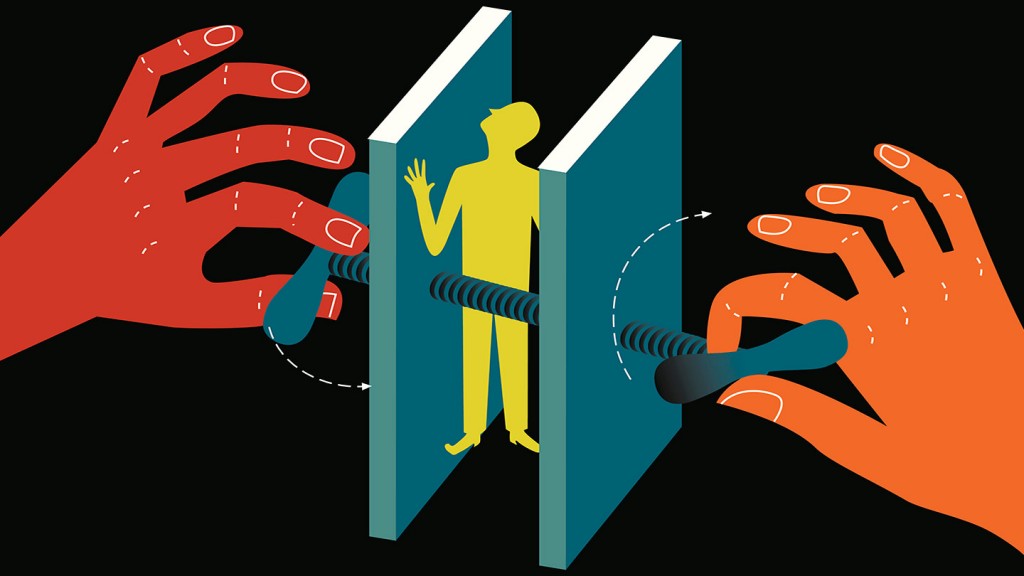